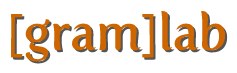 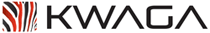 Annotateur UIMA Unitex C++
Présentation et mise en oeuvre
Sommaire
Généralités
Objectifs de l’annotateur
UIMA
Configuration
Le descripteur
Les groupes de paramètres
Les paramètres
Les stratégies
Recherche des ressources

Mise en œuvre et exemple
Téléchargements
Annotations produites
Adaptation de l’application d’exemple
Situation actuelle
Performances
Les 2 versions de la bibliothèque Unitex
Appel à contributions
Généralités
L’annotateur et UIMA
Objectifs
Gestion de haut niveau d’Unitex
Contrairement à la bibliothèque
Approche cohérente des ressources et des processus
Implémente un traitement standard
Intégration facilitée dans une chaîne de traitement plus vaste
Grâce à UIMA
UIMA
Unstructured Information Management Applications
Gestion de documents non structurés (texte principalement) 
Ajout de « vues » sur un document
Ajoute d’annotations (qui peuvent se recouvrir) dans les vues
Système de séquencement des unités de traitement (« annotateurs ») pour former des chaînes de traitement
Configuration très souple des annotateurs par leurs « descripteurs »
Système d’interfaçage pour faire communiquer les annotateurs

http://uima.apache.org/
Configuration
Le descripteur de l’annotateur et ses parametres
Le descripteur
La configuration de l’annotateur se fait par son « descripteur » : le fichier UnitexAnnotatorCpp.xml
C’est ce descripteur qui doit être fourni à UIMA, que ce soit pour une exécution de l’annotateur seul ou pour l’intégrer dans une chaîne de traitement.

Spécifier le chemin de l’exécutable
<annotatorImplementationName>
	C:\Users\Sylvain\UnitexAnnotatorCpp\UnitexAnnotatorCpp.dll
</annotatorImplementationName>
Groupes de paramètresLes langues
<!-- Parameter definition -->
    <configurationParameters defaultGroup="French" searchStrategy="none">
      <commonParameters>
        <configurationParameter>
          <name>Dictionaries</name>
          <description>List of dictionaries to use with this language.</description>
          <type>String</type>
          <multiValued>true</multiValued>
          <mandatory>false</mandatory>
        </configurationParameter>
		…
		<configurationGroup names="English French"/>
    </configurationParameters>
Les paramètres
Graphs : liste des noms des graphes à appliquer
Dictionaries : liste des noms des dictionnaires à appliquer
SystemDictionaries : (opt.) nom du fichier des dicos système
UserDictionaries : (opt.) nom du fichier des dicos utilisateurs
MorphoDictionaries : (opt.) dicos morphologiques pour un graphe
Nom_de_graphe=liste de noms de dicos séparés par ;
Mode: mode d’application des graphes
REPLACE ou MERGE
TimeoutDelay : (opt). nombre de ms alloué à Unitex avant de lever un timeout
Les paramètres (encore)
fakeTokens : (opt.) une liste de chaînes qui peuvent être rajoutées dans les documents pour un traitement ad hoc par les graphes, mais qui ne doivent pas être pris en compte en sortie de l’annotateur
cleanTemporaryFiles : (opt.) flag pour faire le ménage entre 2 documents
logProfilingInfo : (opt.) flag pour mesurer les temps passés dans chaque graphe
CumulateAutomatonPerformances : flag pour cumuler ou pas les infos de profilage
LongestMatchOutput : flag pour ne conserver que le longest match en cas d’ambiguïté
HideUnitexOutput : flag pour ne pas afficher les sorties console d’Unitex
Les paramètres (fin)
UnitexLog : (opt.) chemin vers un dossier où stocker les logs des opérations atomiques Unitex
ForceGraphCompilation : (opt.) flag pour forcer la recompilation des graphes lors de l’initialisation de l’annotateur
ForceDictionaryCompilation : (opt.) flag pour forcer la recompilation des dictionnaires lors de l’initialisation de l’annotateur
Les stratégies
En parallèle du système propre à UIMA de « groupes » (correspondant aux langues)
Notion de « stratégie de traitement » pour les graphes
		<nameValuePair xmlns="">
          <name>Graphs</name>
          <value>
            <array>
              <string>STRATEGIE1=graph1.fst2</string>
              <string>STRATEGIE2=graph2.fst2</string>
 			  <string>graph3.fst2</string>
 			</array>
          </value>
     	</nameValuePair>
Stratégie de recherche des ressources
Dans le répertoire spécifié par la variable d’environnement UNITEX_RESOURCES
Dans le DataPath d’UIMA (par défaut : le répertoire où est situé l’application appelante) 
Sous-répertoire « unitex »
Sous-répertoire « PulseMyUnitex » (raisons historiques)
Dans le premier sous-répertoire contenant la chaîne « unitex »

Les ressources d’une langue (groupe) figurent dans le sous-répertoire portant ce nom : par exemple ..\unitex\English
La structure de ce répertoire reflète celle attendue par Unitex (sous-répertoires Dela, Graphs…)
Mise en oeuvre
L’annotateur et son application exemple
Téléchargements
Maven
http://maven.apache.org
Le code source de l’annotateur
https://code.google.com/p/gramlab-unitex-cpp-uima-annotator
Les binaires de l’annotateur sous forme d’artefacts Maven
http://parthenon.univ-mlv.fr:8081/nexus/content/repositories/gramlab
Le code source de l’application exemple
https://code.google.com/p/gramlab-unitex-cpp-annotator-sample-app
Annotations produites
Toutes les annotations: id (int), @sofa, begin (int), end (int)
LanguageArea: language (str)
TokenAnnotation: @previous, @next, token (str), index (int)
ParagraphAnnotation: @firstToken, @lastToken
SentenceAnnotation: @firstToken, @lastToken, @paragraph
TransductionOutputAnnotation: output (str)
AnnotatorPerformanceAnnotation: componentName (str), elapsedTime (int)
AutomatonLocatePerformanceAnnotation: componentName (str), elapsedTime (int)
Exemple
Adaptation de l’application exemple
Reconnaissance de dates
Situation actuelle
…et future
Performances
Mesurées sur un PC quadricoeur i7 à 2,4 GHz
Corpus de plus de 16000 « mails » (documents d’environ 5Ko)
* En l’état actuel des choses, la librairie basée sur le VFS natif présente des fuites mémoire et peut provoquer des sorties intempestives de la JVM après 1500 documents traités.
Les 2 versions de la bibliothèque Unitex
L’annotateur se base sur la bibliothèque Unitex qui vient sous 2 versions
La version « native » open source, avec une virtualisations basique des fichiers de ressource (graphes, dictionnaires, alphabets)
Une version commercialisée par Ergonotics avec une virtualisation sophistiquée et une gestion optimisée des manipulations en mémoire
Dans les 2 cas, l’interface est la même, il suffit donc de remplacer une bibliothèque par une autre lors du déploiement de l’annotateur
Appel à contributions
Téléchargez l’annotateur, et l’application exemple et amusez-vous !
Vous pouvez me contacter pour de l’aide :
surcin@kwaga.com
Nous avons besoin de contributeurs pour faire vivre Unitex, et l’annotateur Unitex !